Dublin, Ohio * April 24, 2019
Digging into the research: 
An overview of models and networks
Brian Lavoie
Rebecca Bryant
Merrilee Proffitt
Senior Manager
proffitm@oclc.org
Senior Program Officer
bryantr@oclc.org
Senior Research Scientist
lavoie@oclc.org
[Speaker Notes: Something about Stanley's work – we are not the only ones doing impactful research
OCLC Research has the capacity to develop models to help research libraries (and others) with sensemaking
We strive for our models to be useful and to facilitate big picture thinking
Our work frequently has a long arc as demonstrated by Brian's portion of this presentation
We love to draw inspiration from the RLP
These models may be useful in following discussions but should not constrain thinking]
Formats changing …
Features
shifting …
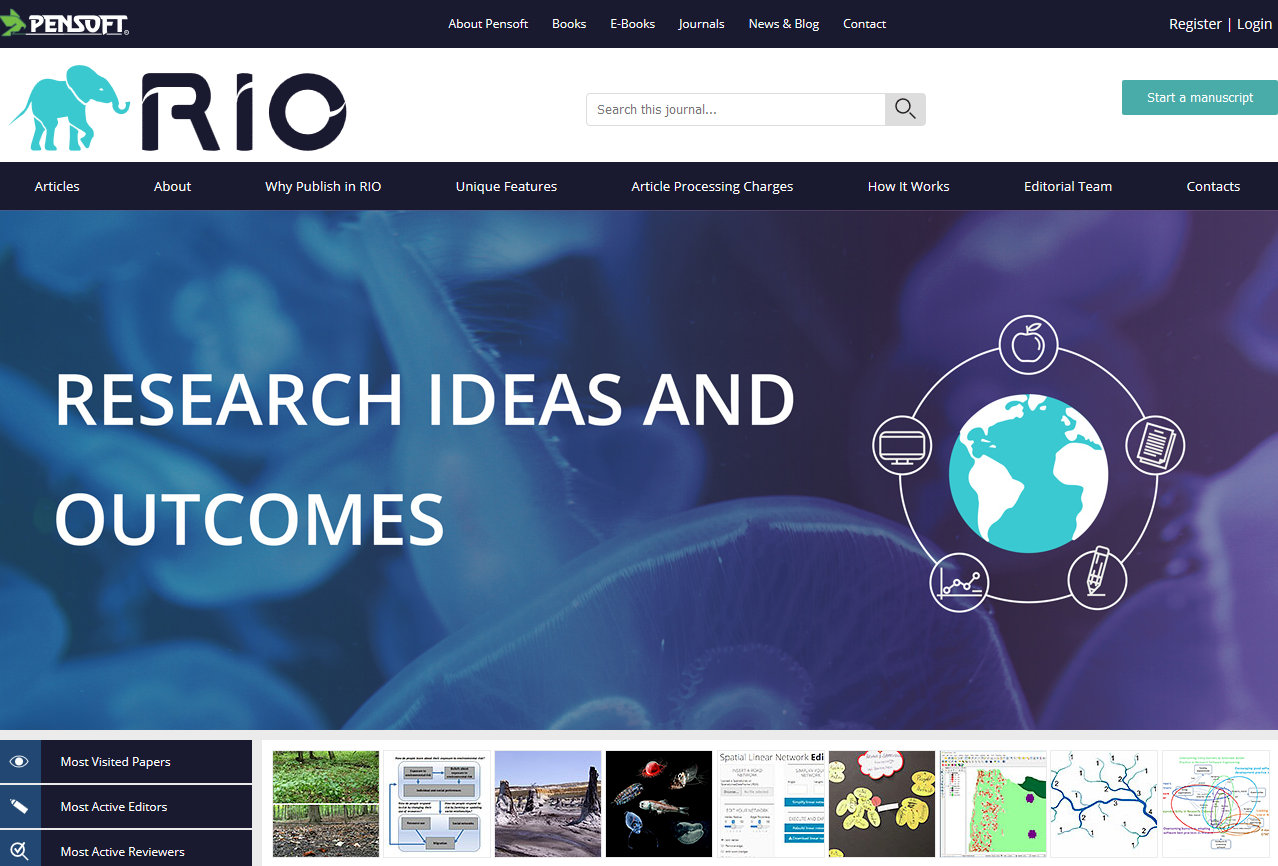 The Evolving
Scholarly Record
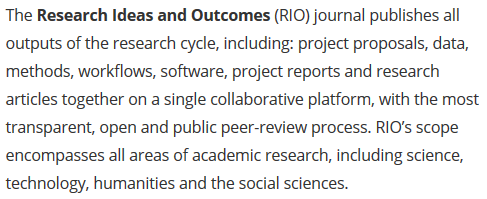 Boundaries
extending …
Stakeholders
reconfiguring …
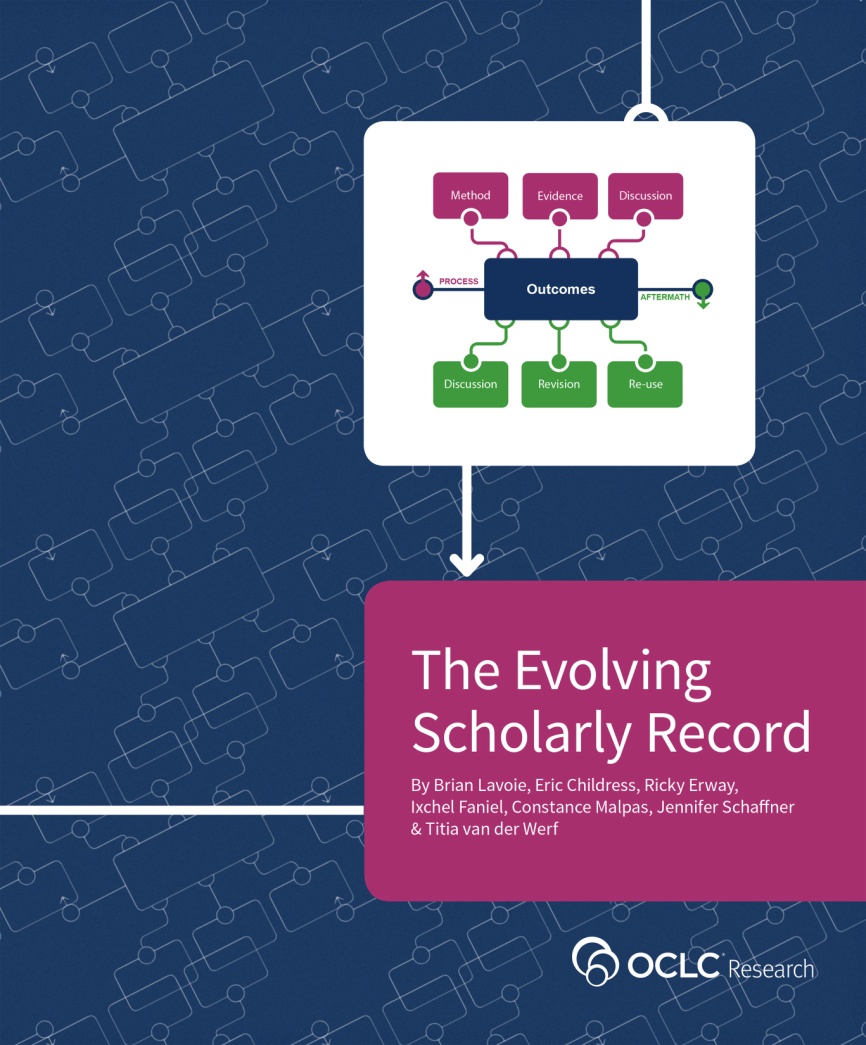 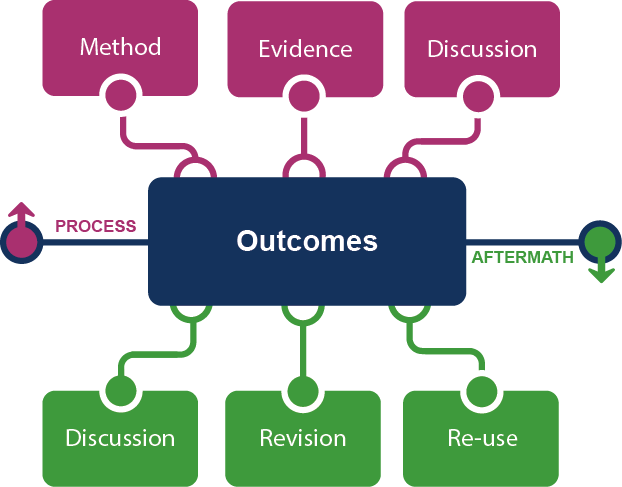 http://oc.lc/esr
Stakeholder eco-system
Fix
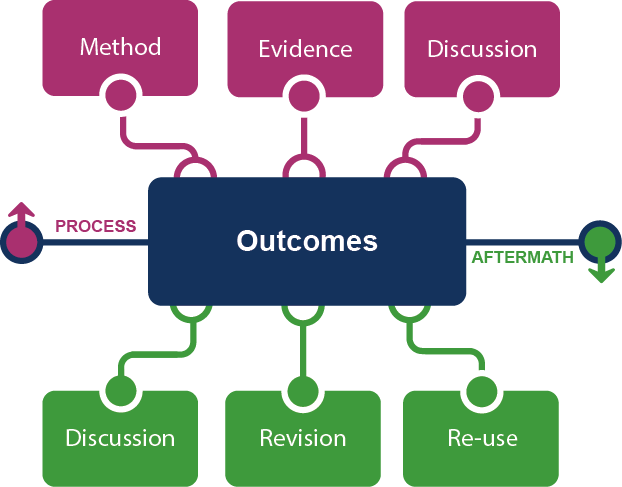 Collect
Create
Use
Evolving stewardship of the scholarly record
Historically a byproduct of uncoordinated, highly distributed, and duplicative process of managing local print collections

Sum of local stewardship efforts resulted in aggregate library resource that was relatively complete record of published (print) outputs

Features of scholarly record changing: growing in size, complexity, distribution of custodial responsibility

Scholarly record now imperfectly approximated in library collections

Stewardship models evolving to conscious coordination
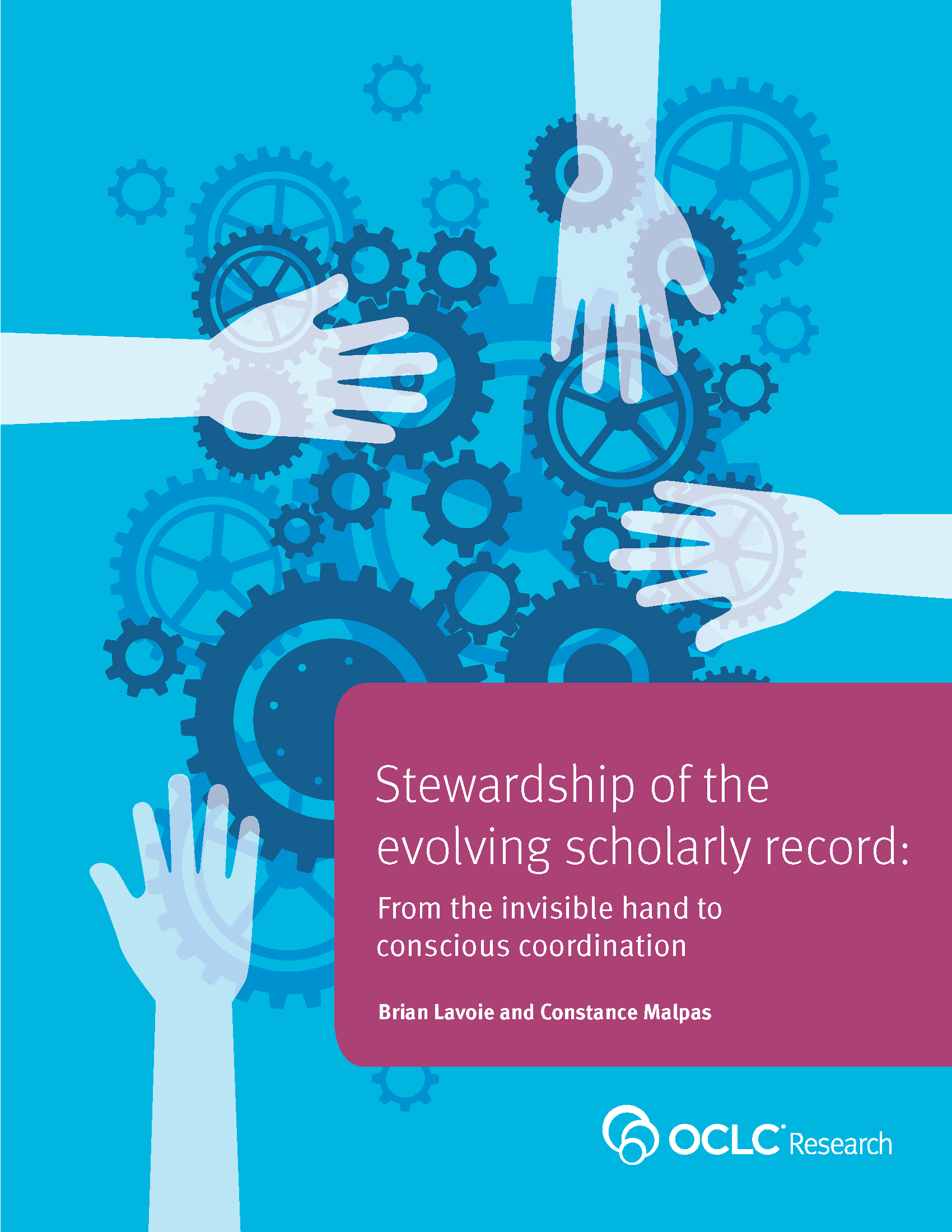 http://oc.lc/esr-stewardship
Four elements of conscious coordination
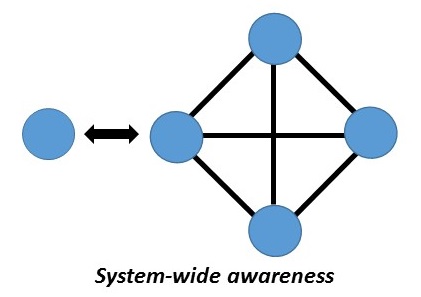 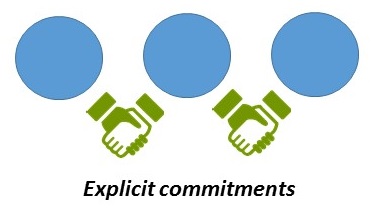 “Align local action with collective effort”
“Move commitments above the institution”
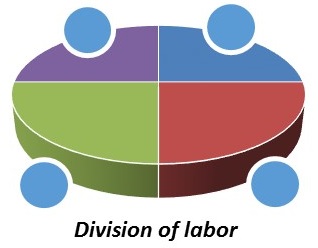 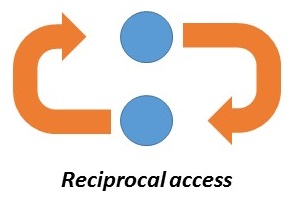 “Curate locally, share globally”
“Collect more of less”
oc.lc/rdm
Realities of Research Data Management
Sourcing & Scaling
Choices
Scoping the
RDM Service Bundle
Incentives to Acquire
RDM Capacity
RDM Service Space
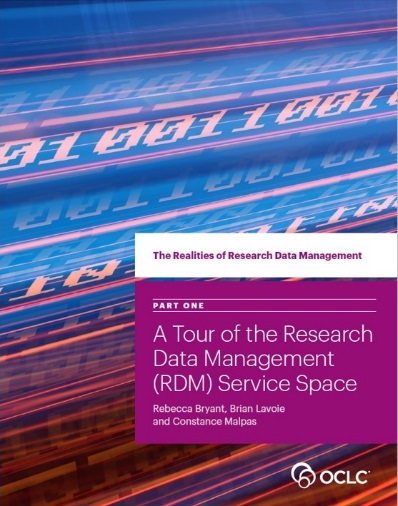 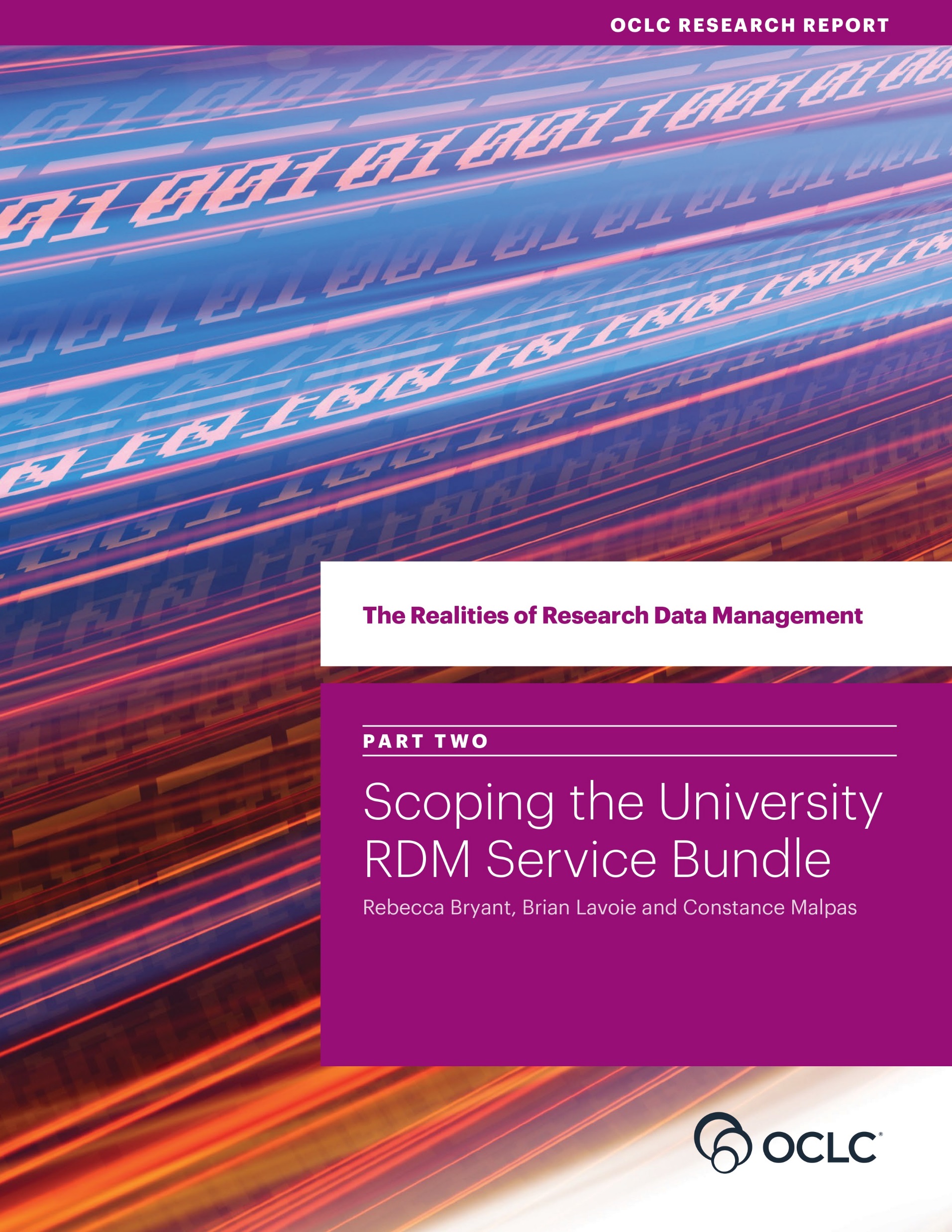 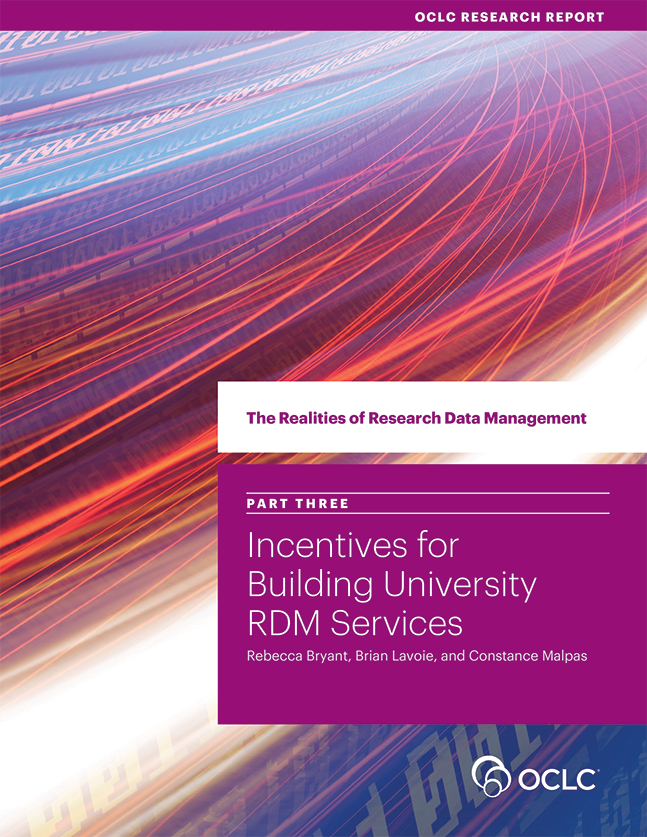 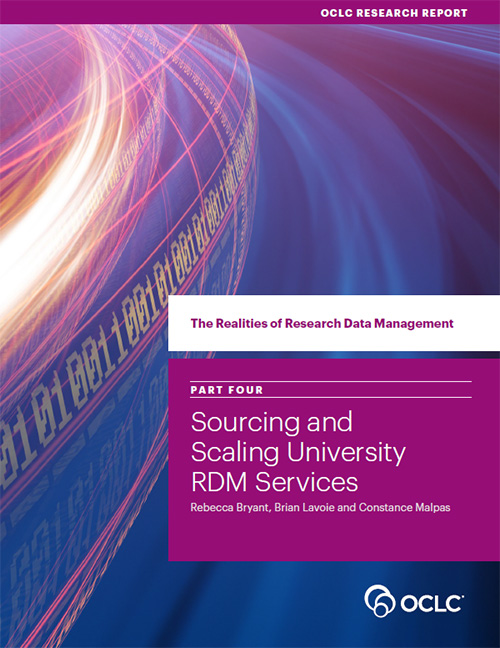 The RDM Service Space
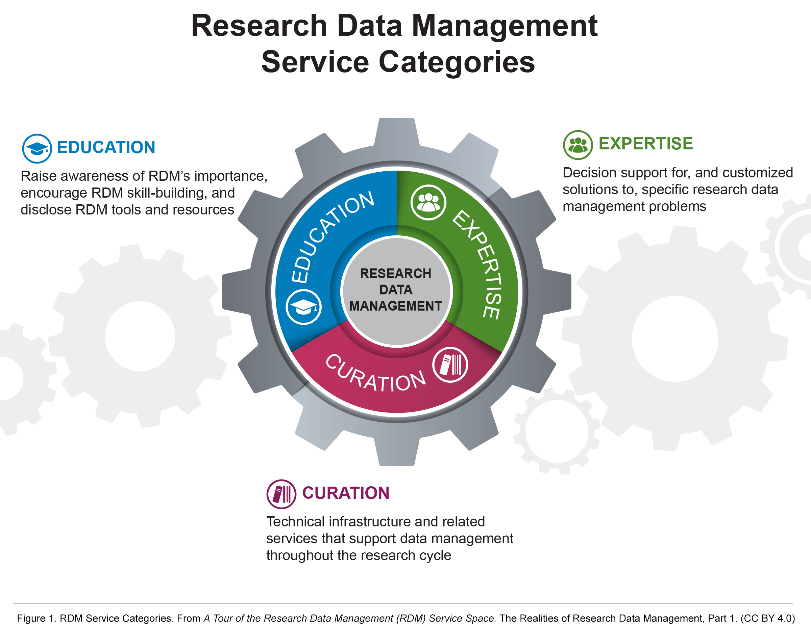 All together …
Identify
patterns & trends …
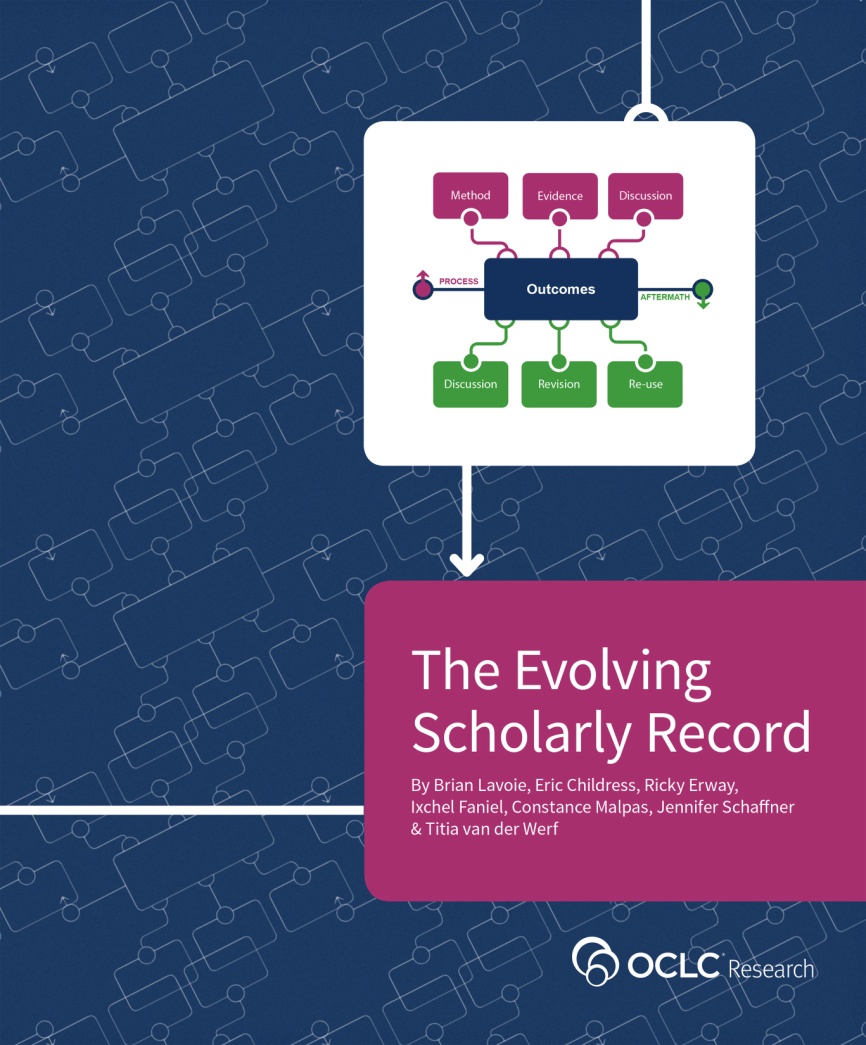 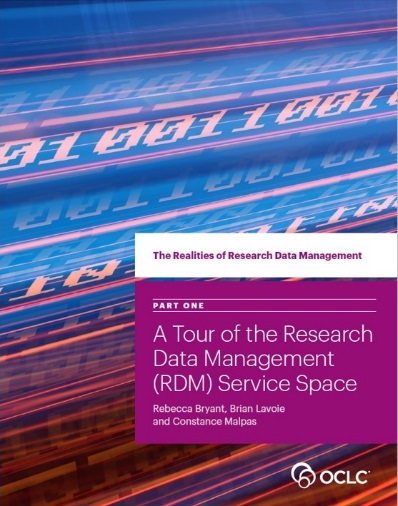 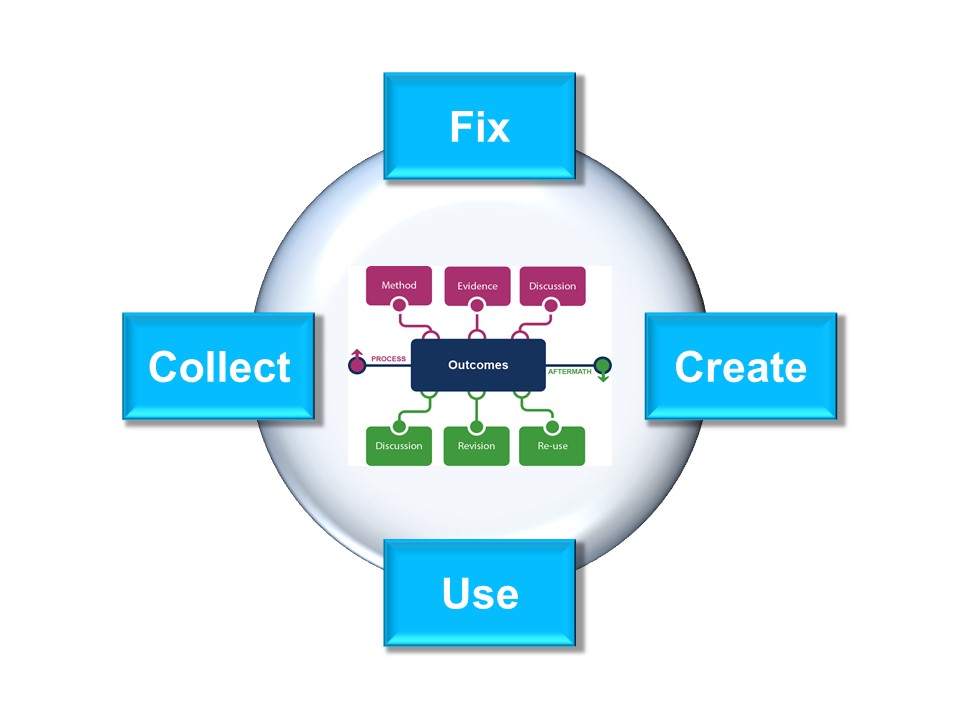 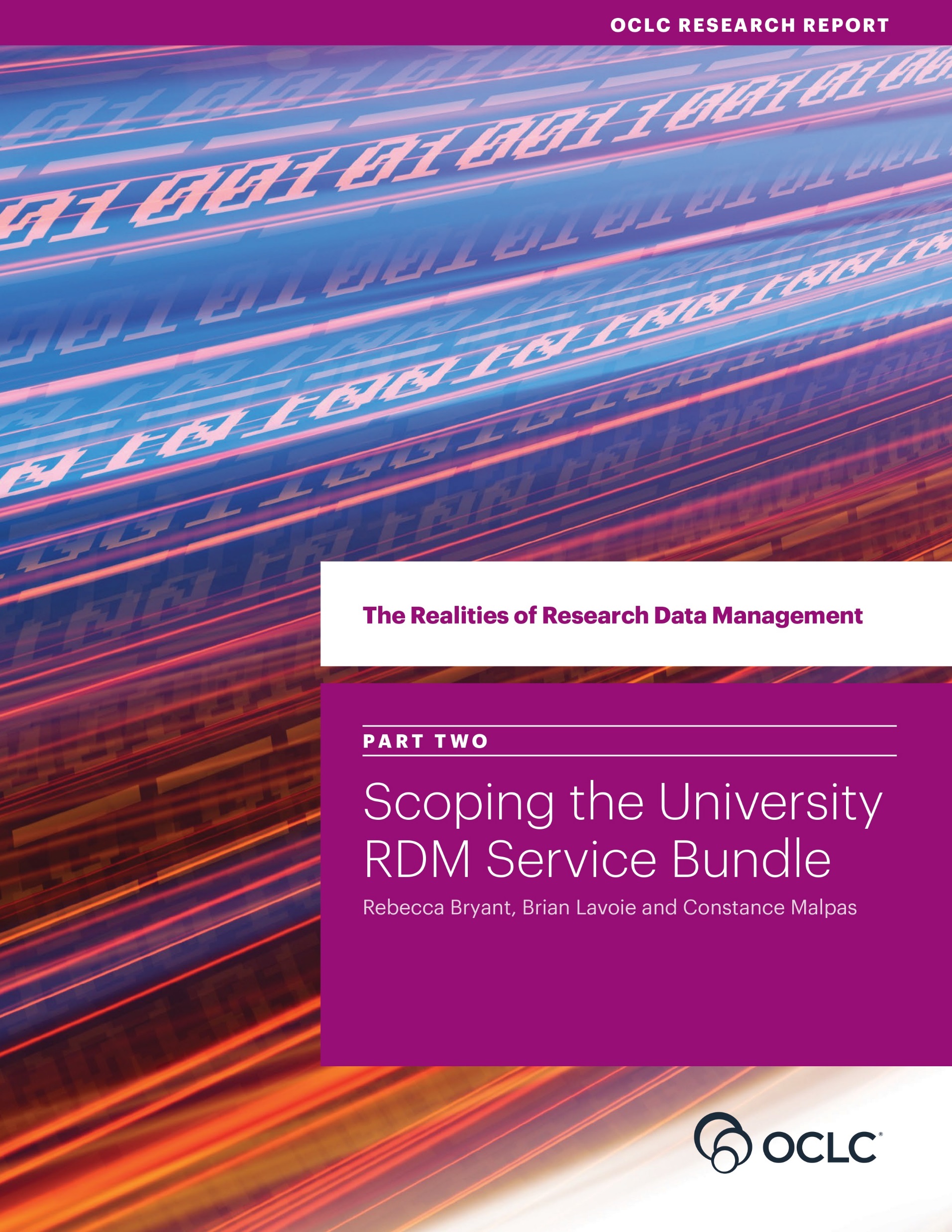 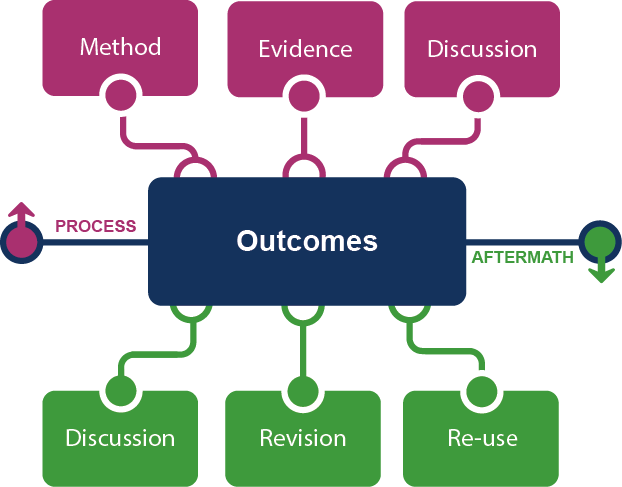 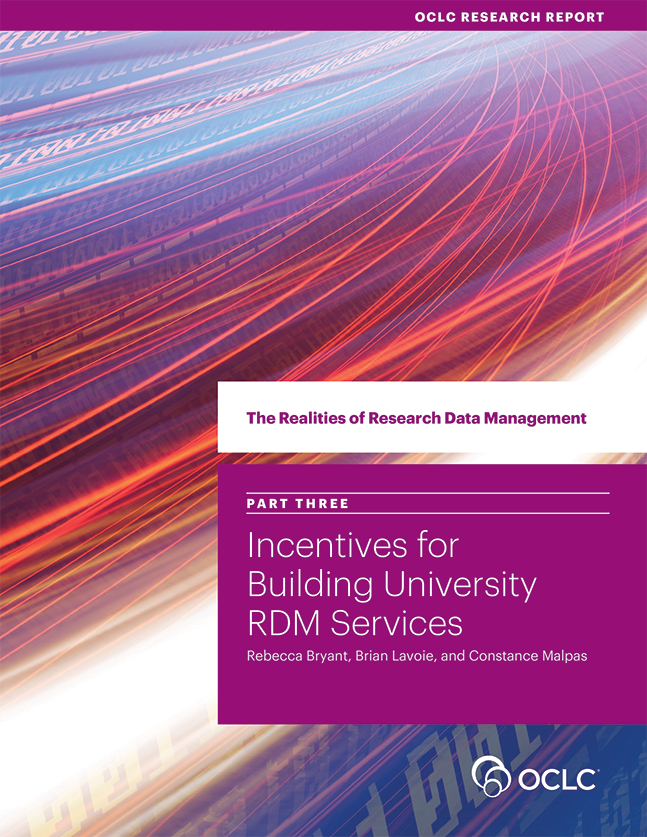 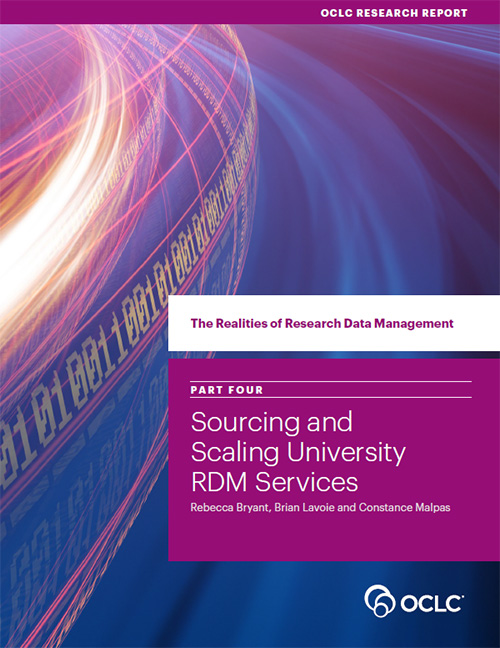 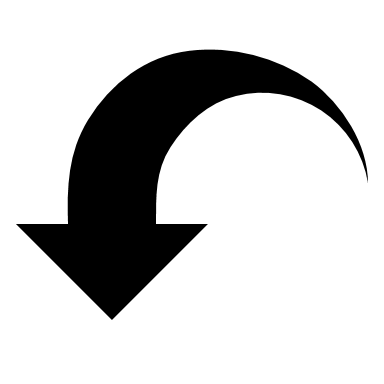 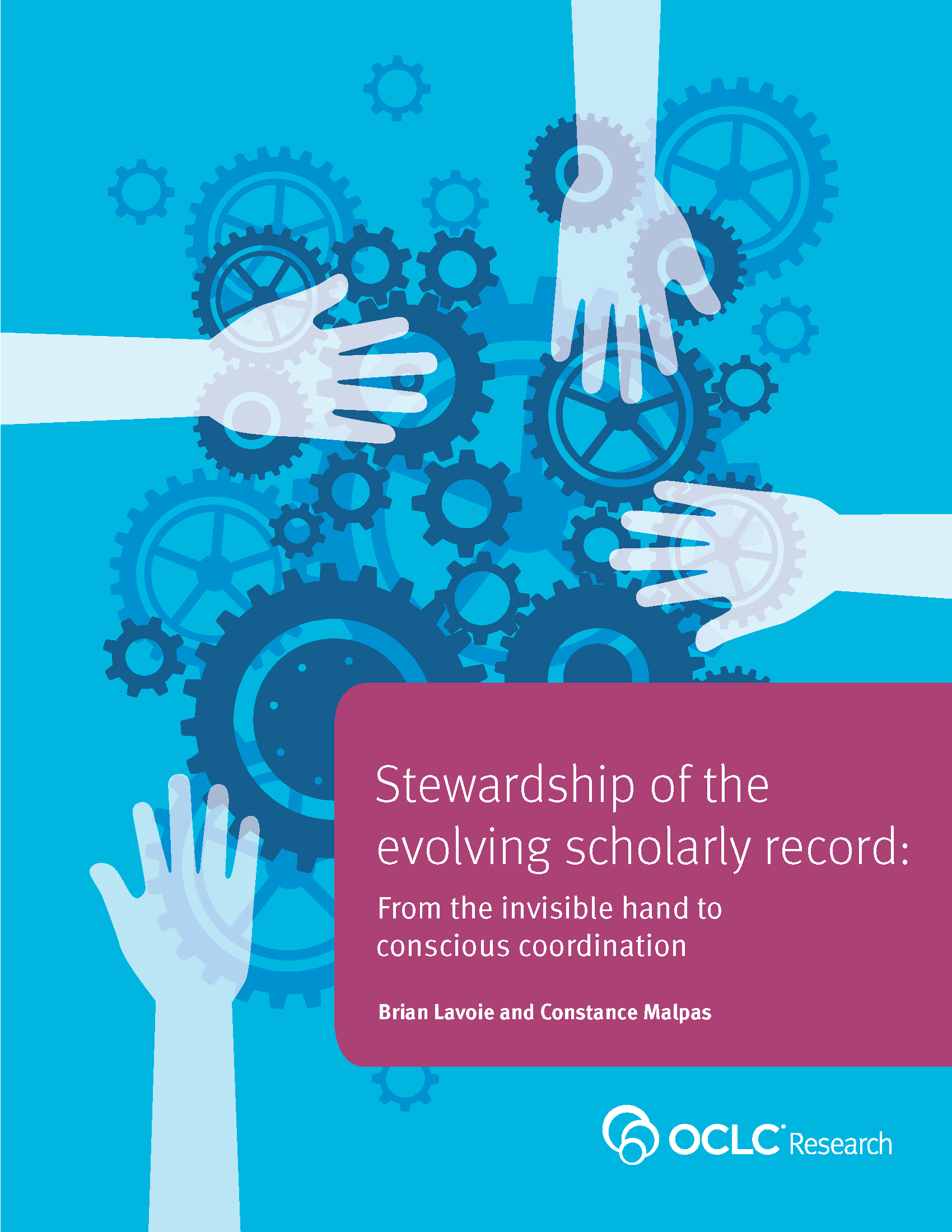 … impacting library
interests & mission …
… and transforming
library services
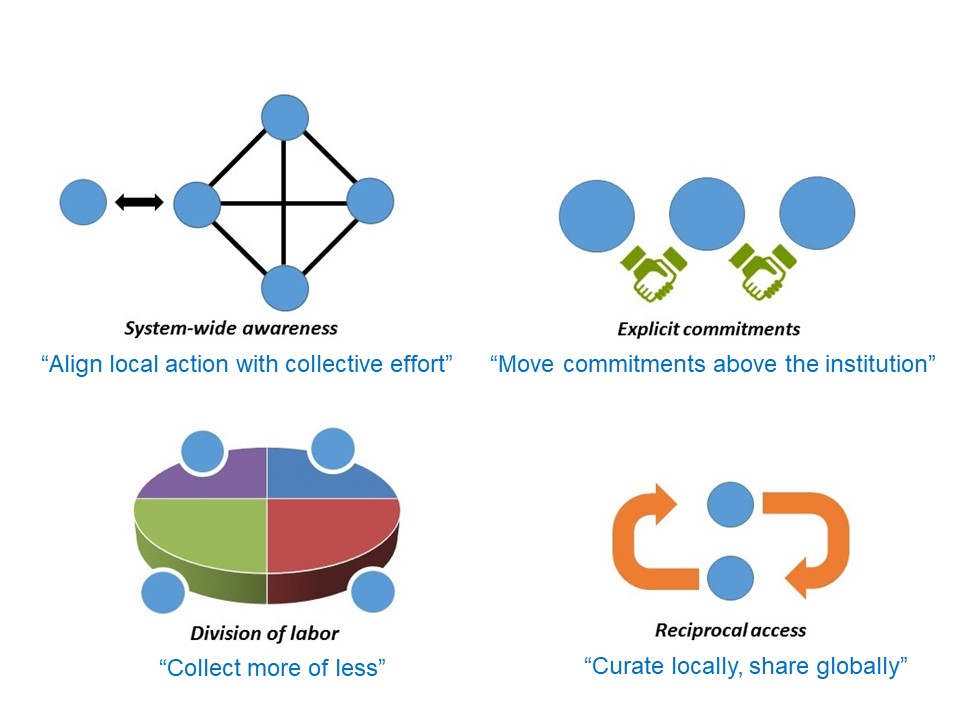 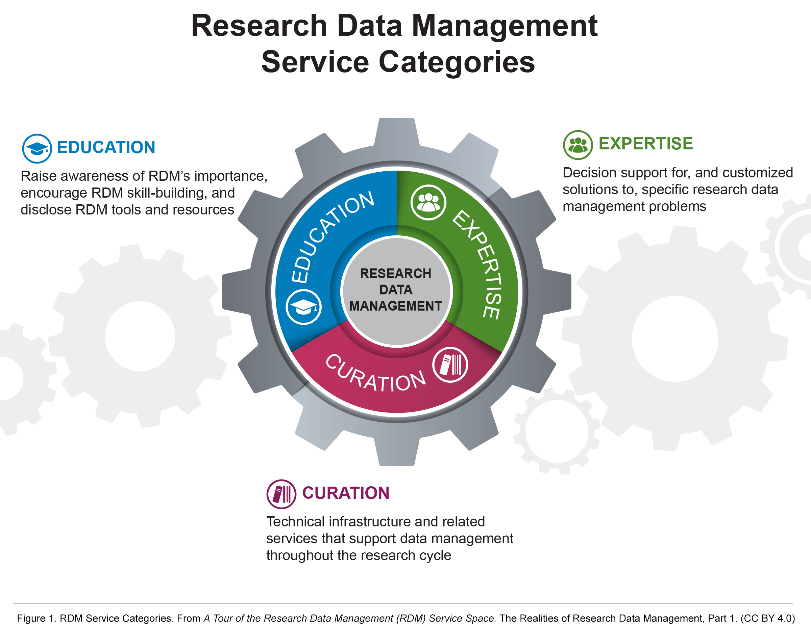 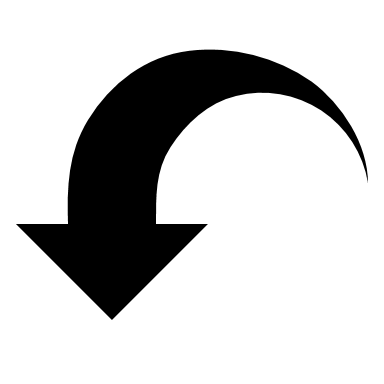 All together …
Identify
patterns & trends …
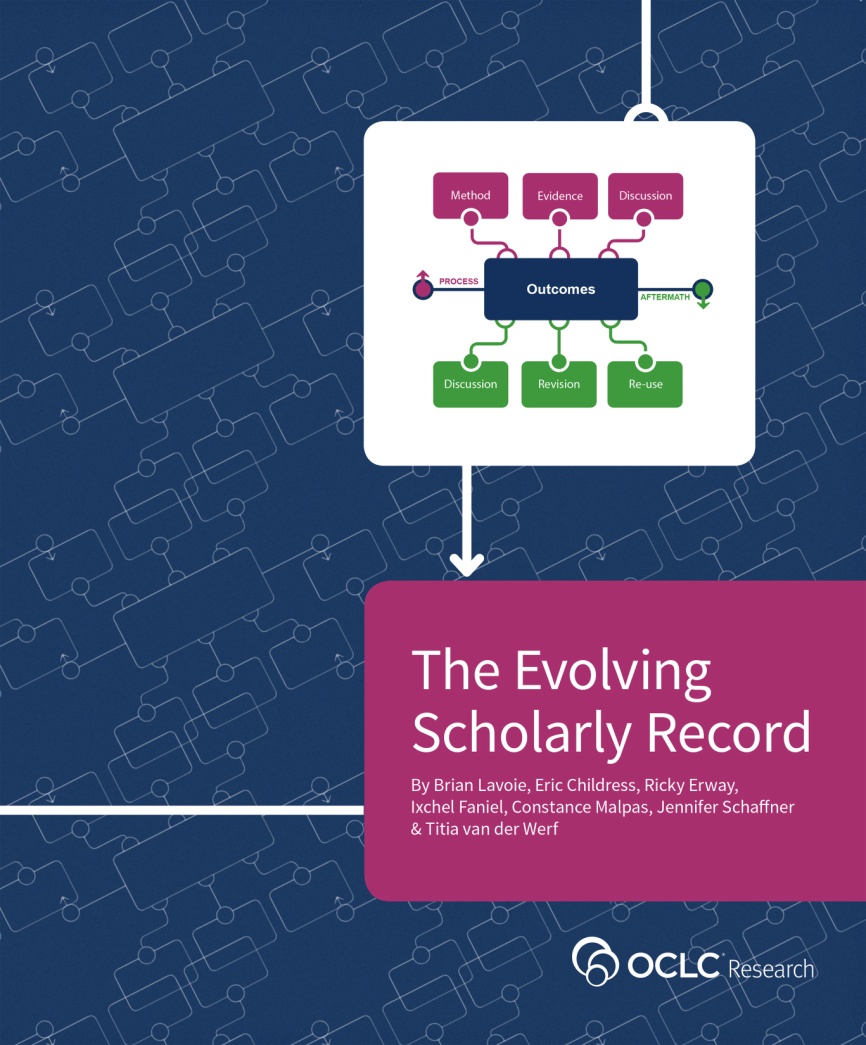 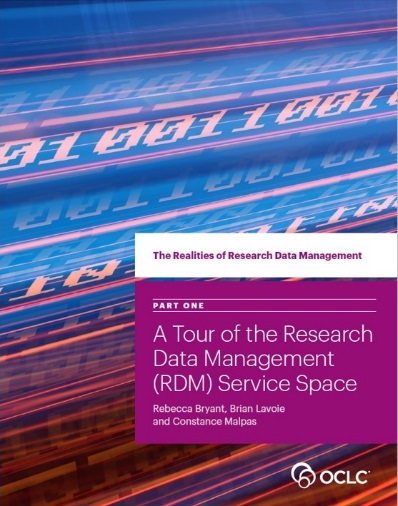 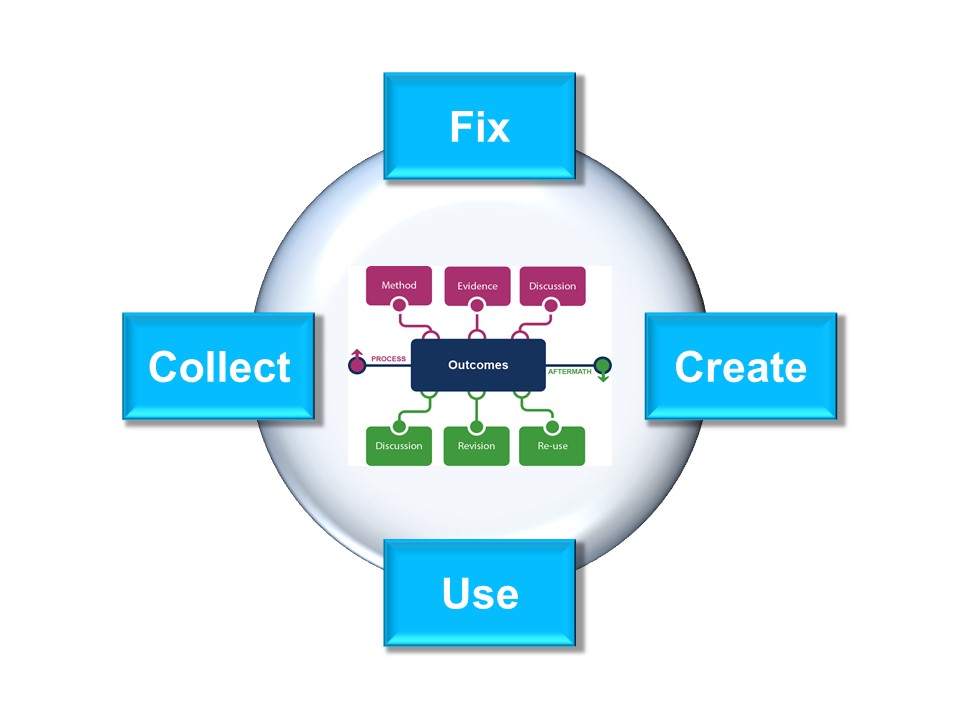 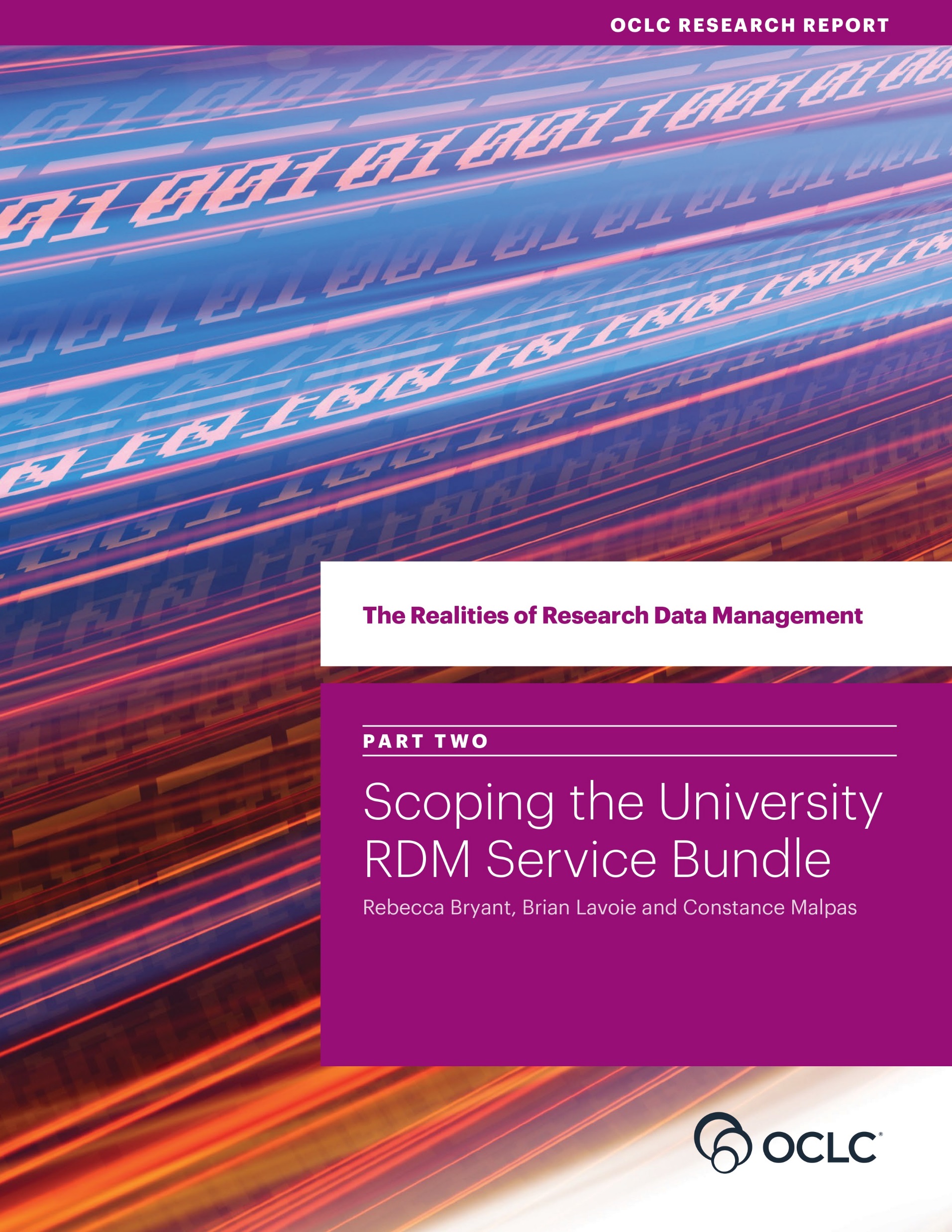 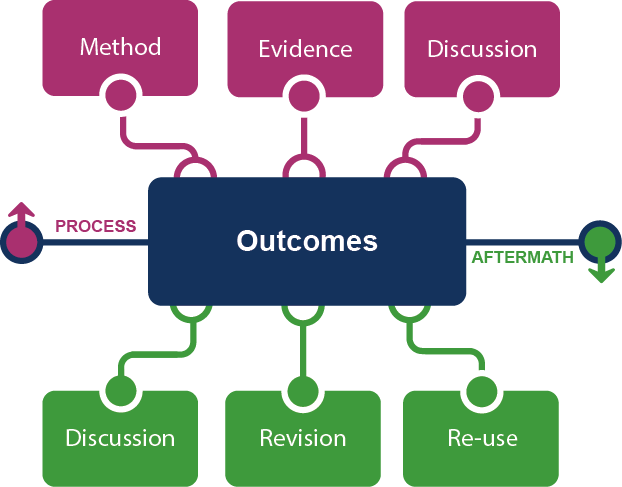 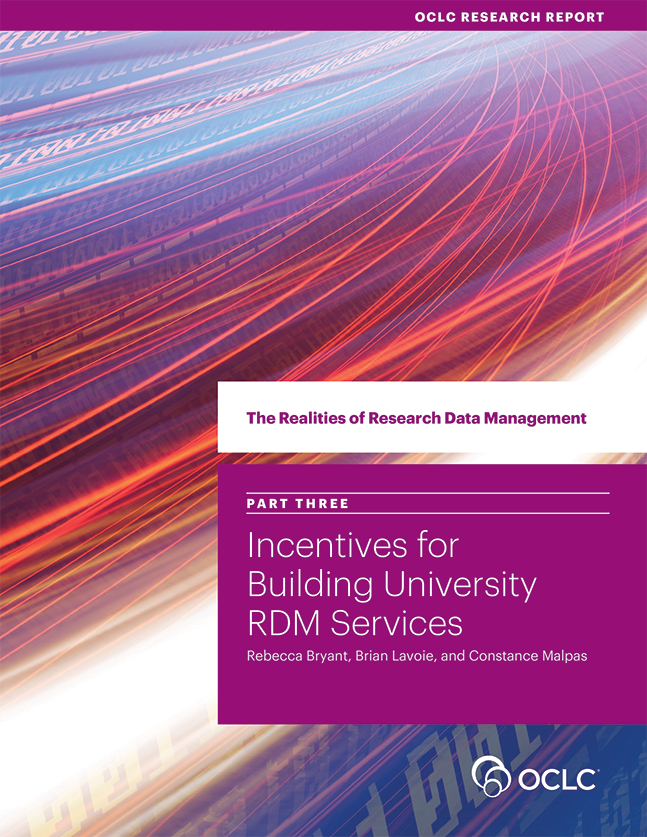 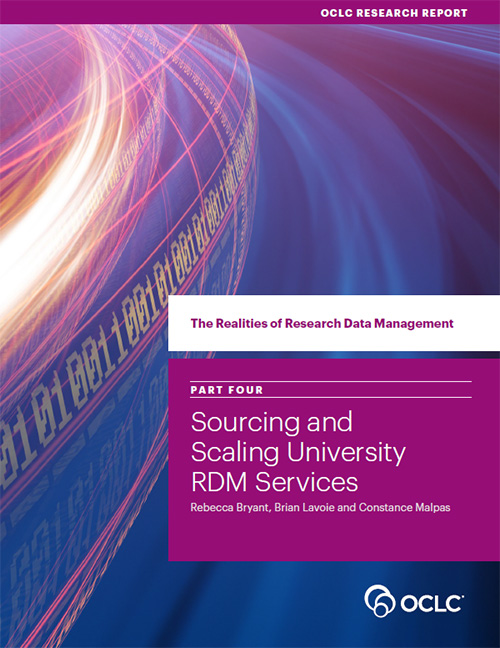 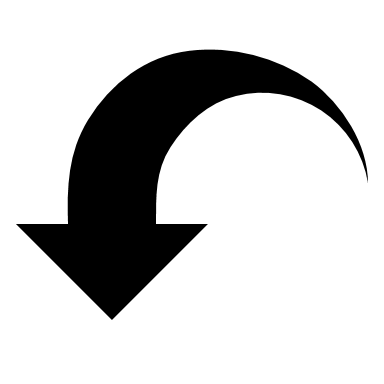 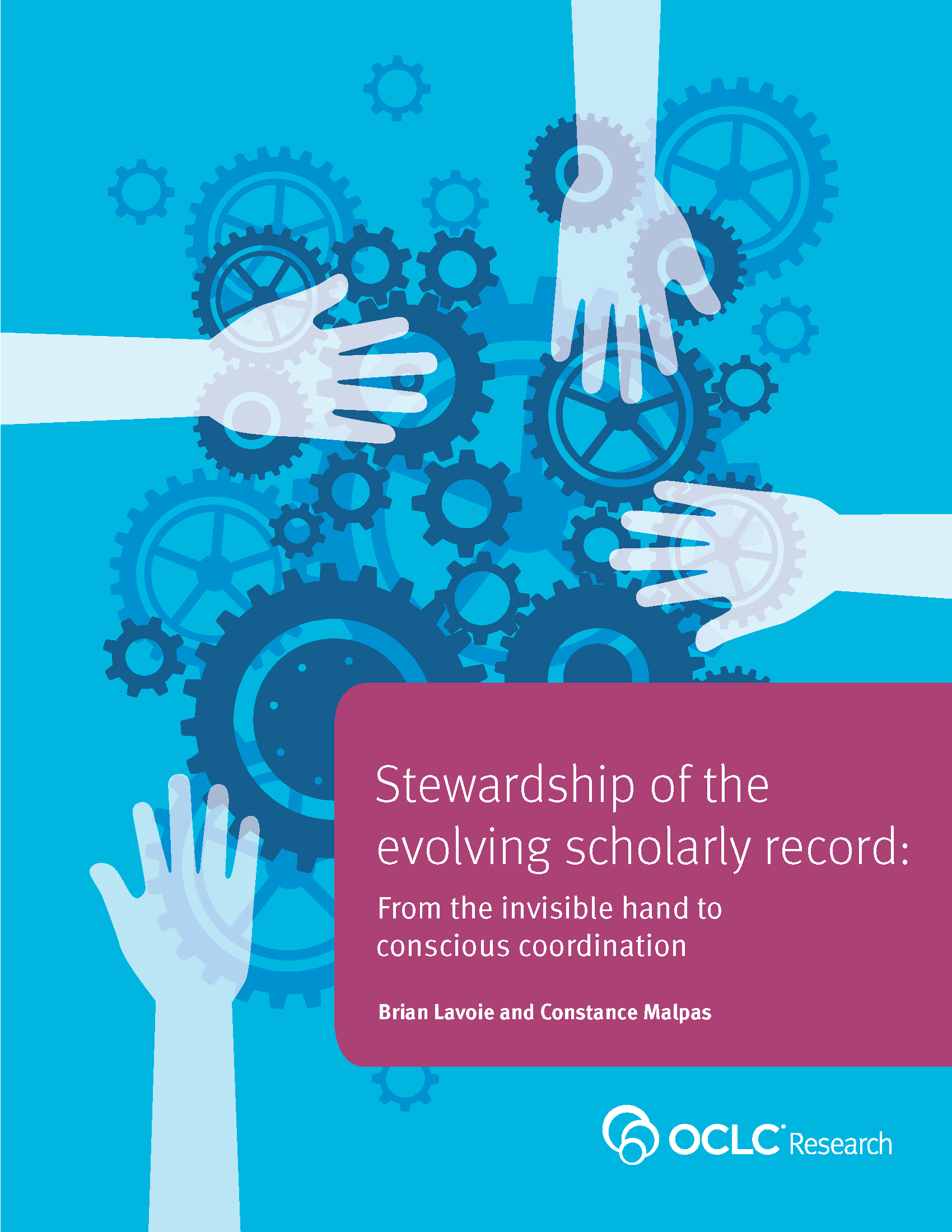 … impacting library
interests & mission …
… and transforming
library services
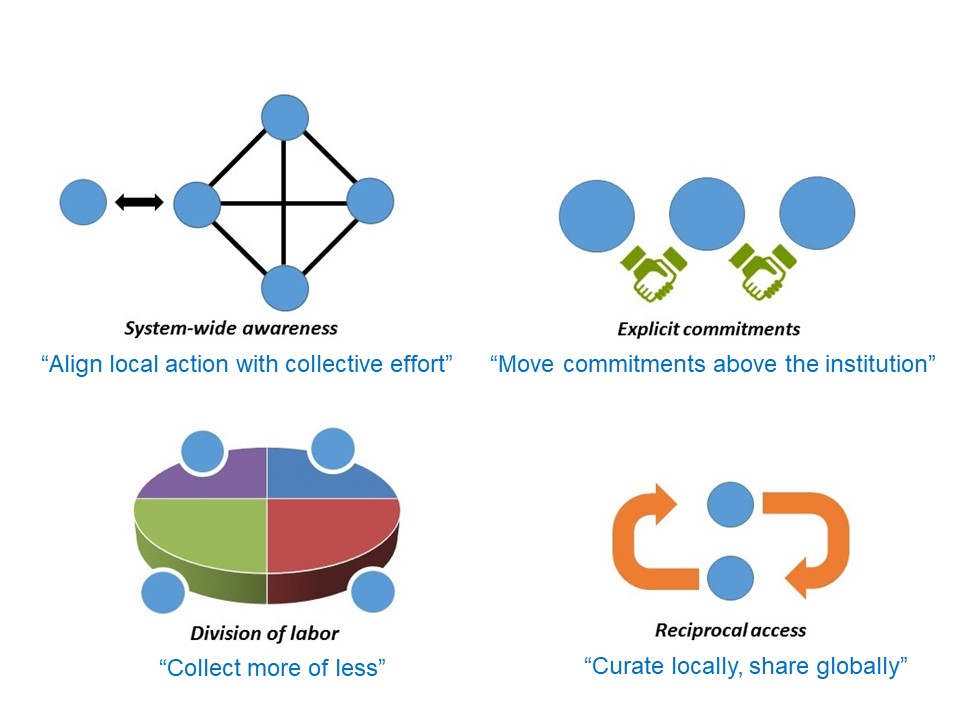 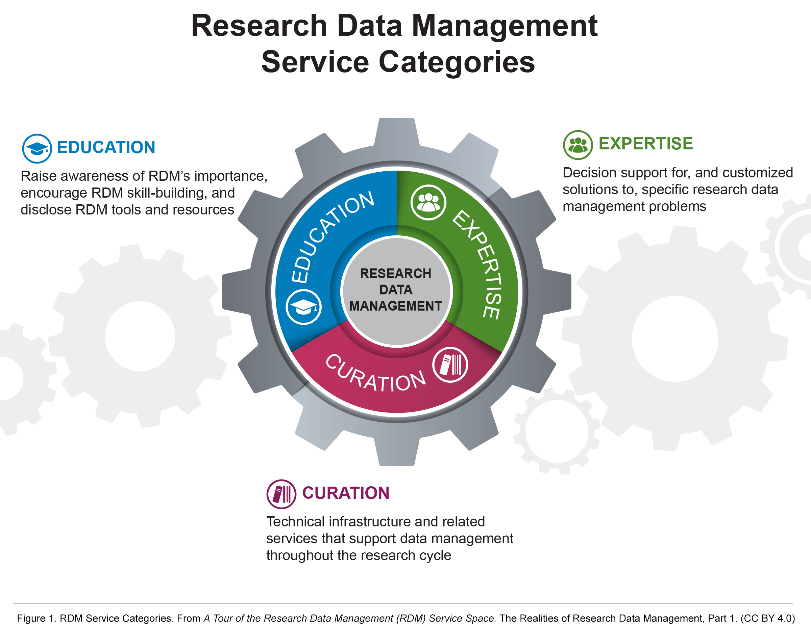 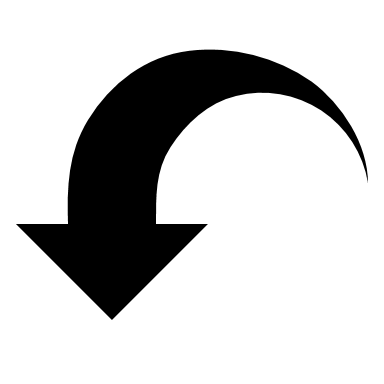 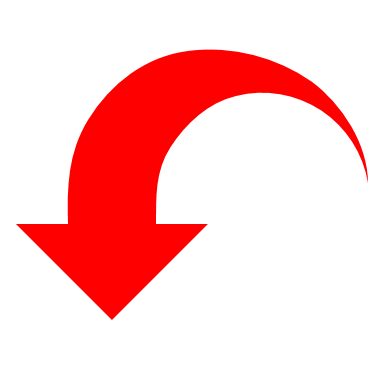 Institutional Stakeholders
VP Research
Tech Transfer
Proposal development
Sponsored research
Research ethics & compliance
Provost/Academic Affairs
Colleges & departments
Graduate College
Undergrad research
Center for teaching & learning
Institutional research
Registrar
HR
RDM
Medical center
RIM
Digital scholarship
CIO
Data Warehouse
Shared IT services
LIBRARY
Advancement
Corporate relations
Corporate communications
IR
User education & training
Colleges & depts
Graduate College
Undergrad research
Postdoc affairs
Diagram prepared by Rebecca Bryant, OCLC Research, 2018
[Speaker Notes: This previous work that Brian has describe has helped us to appreciate how important institution-wide collaboration is becoming, particularly to ensure success for efforts to support research data management, research information management, and open access.

This ”model” is an example of a work in progress for us here at OCLC—and it’s not yet in its final form or published.]
Examining institutional “social interoperability”
Upcoming RLP effort
Examine stakeholders' goals and pain points in order to better understand how libraries can collaborate successfully
Webinars/interviews with other institutional stakeholders
Proposal development, pre- and post-award, compliance
Academic affairs, Graduate College, registrar
Institutional research
Campus communications, advancement
Synthesize
Examining collaboration
Collaboration Continuum
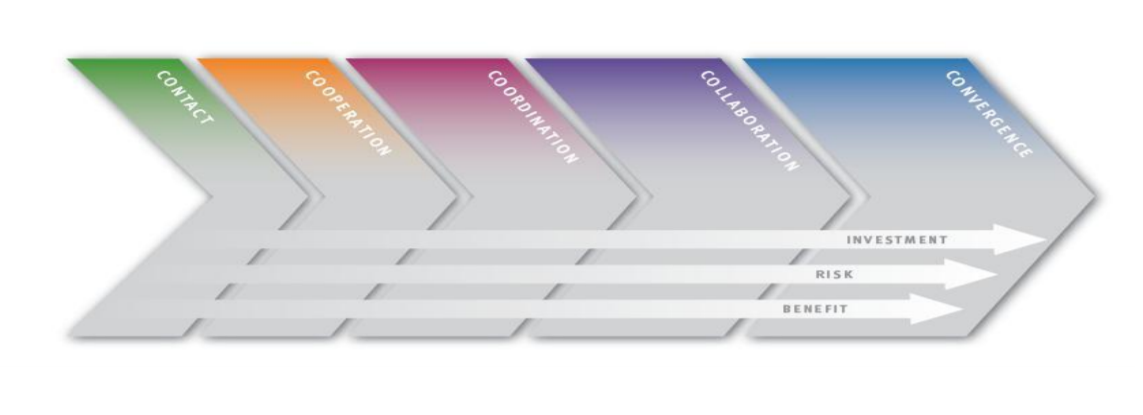 Zorich, et al, "Beyond the Silos of the LAMs: Collaboration in Libraries, Archives and Museums," OCLC Research 2008.
Catalysts
Vision - "What can we do together"
Mandate
Incentives
Change Agents
Mooring (administrative home)
Resources (technology, funding, staffing)
Flexibility
External catalysts (audience, peer institutions, funding organizations, professional organizations)
Trust
Questions?